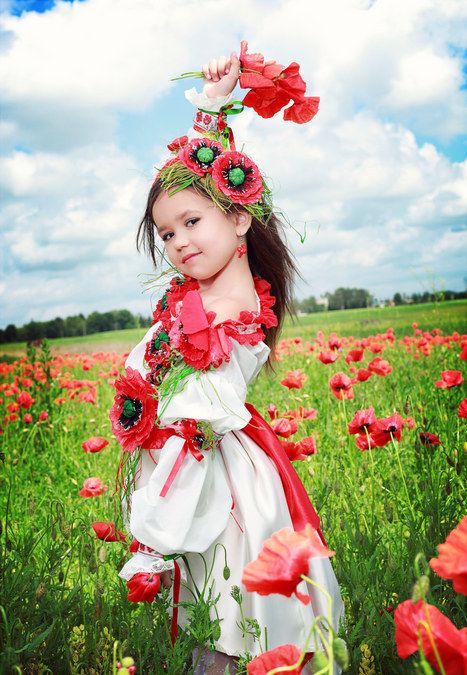 Портфоліо 
вихователя
Добош Ганни Іванівни
Корегуючої групи «Калинка»
Чинадіївського дитячого будинку.
2021р.
Мій диплом
Свідоцтво про підвищення кваліфікації
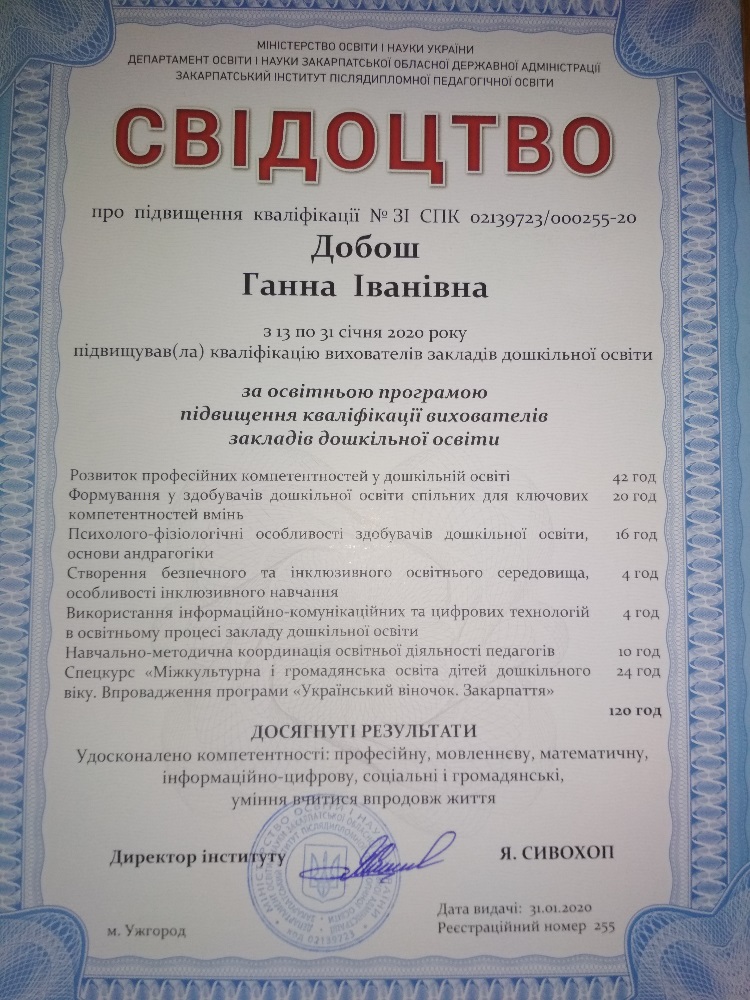 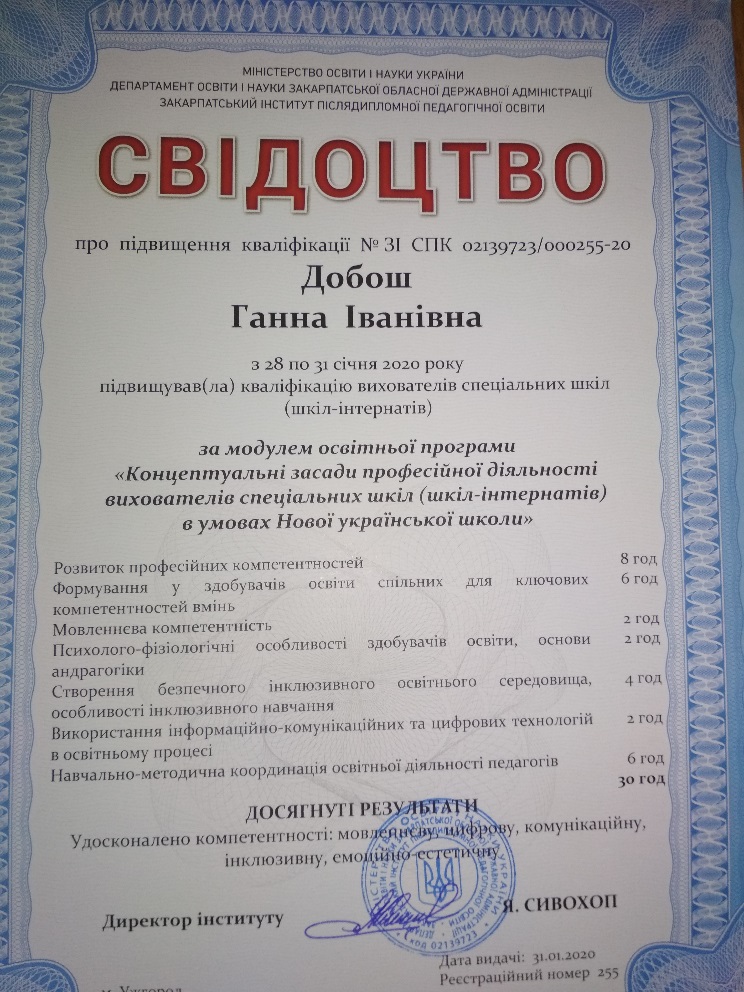 З 13 по 31 січня 2020
Життєве кредо
«Візьми промінь світла і спрямуй його туди,
де панує темрява.Візьми усмішку і подаруй її тому,хто її потребує.
Візьми доброту і дай її тому,хто сам не вміє віддавати.
Візьми віру і віддай її кожному,хто не має її.
Візьми любов і неси її світови.»
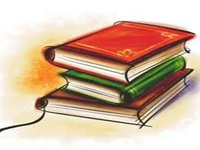 «Кожен день,який Ви не поповнили хоча б маленькими,але новими для Вас знаннями ,вважайте безплідним і  марним для себе»
В.О.Сухомлинський
Педагогічне кредо
Любити дитину різну: талановиту чи не дуже, веселу чи сумну, спокійну чи непосидючу…Спілкуватися з нею, навчати й радіти, бо дитина це свято, яке триває доти, поки ти є разом із нею»
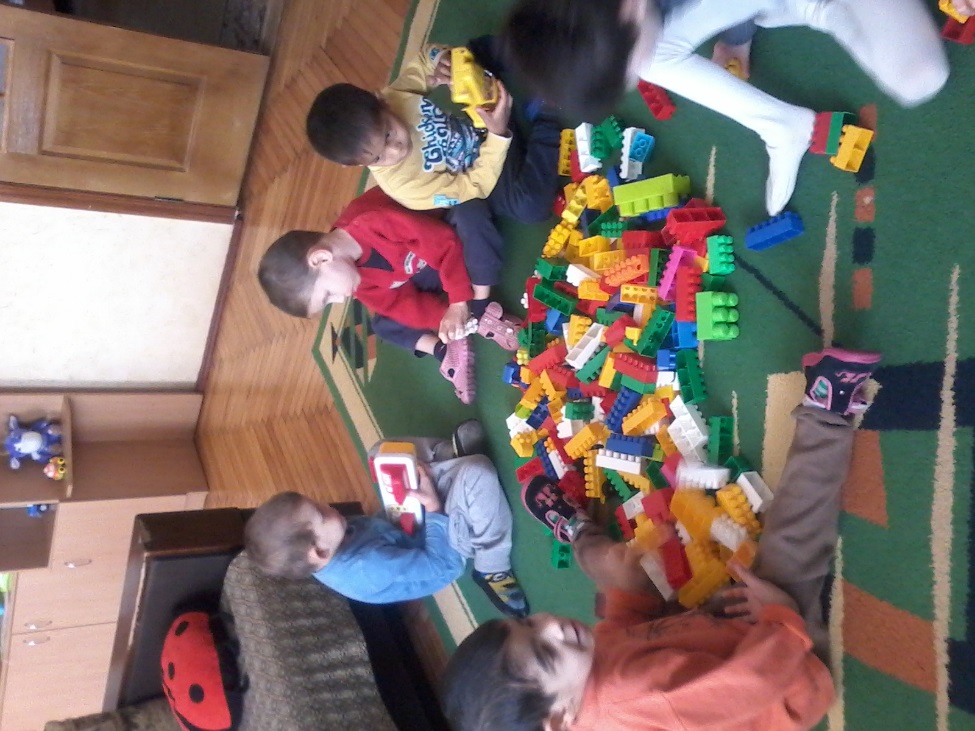 Завдання :
Розвиток звязного мовлення;
Розвиток основних психічних процесів-памяті,уваги,образного мислення;
Розвиток дрібної моторики рук;
Створення умов для всебічного розвитку дитини.
Наша родина
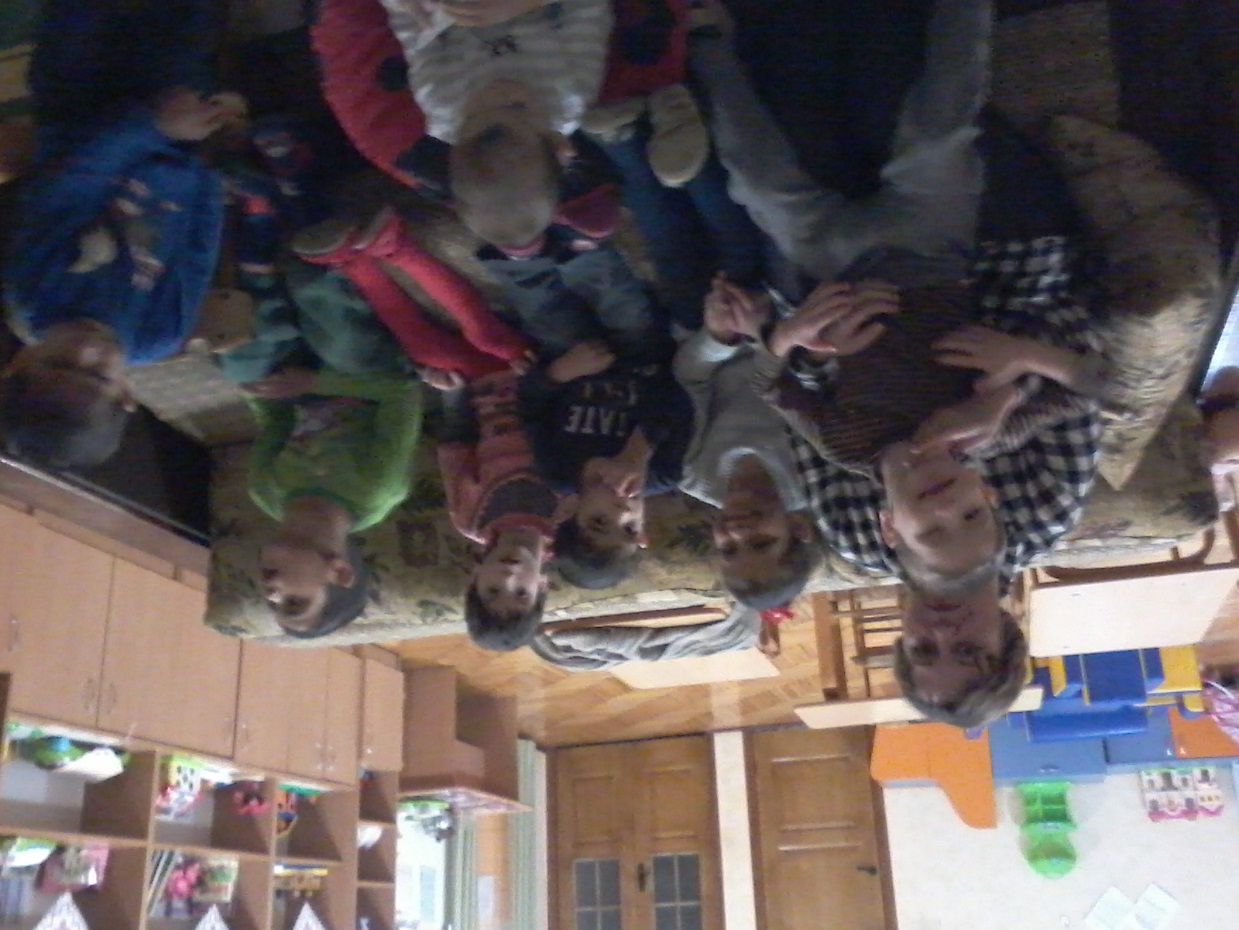 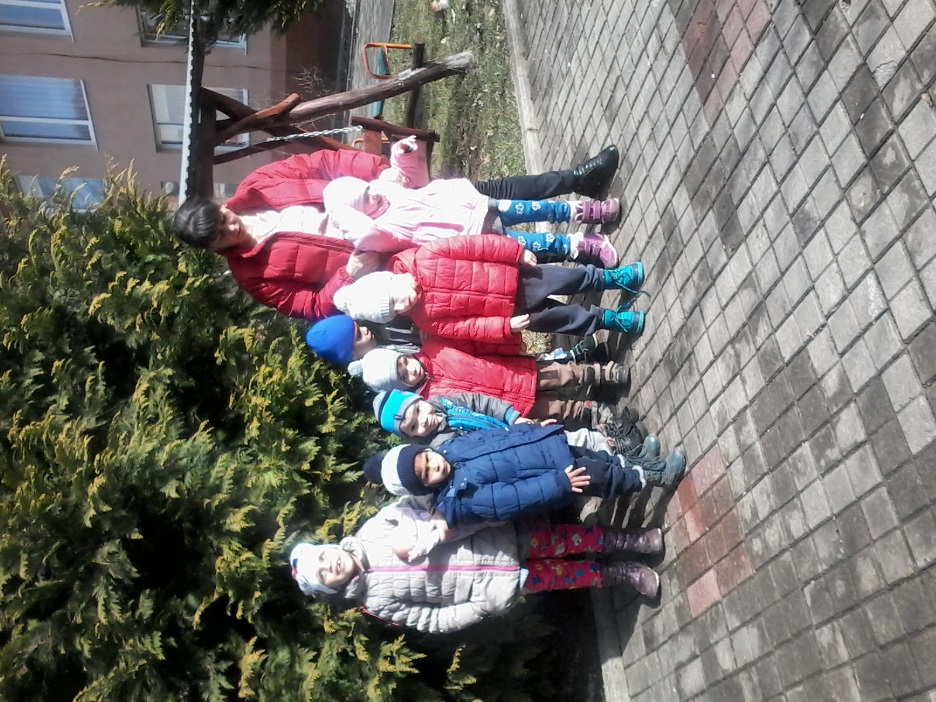 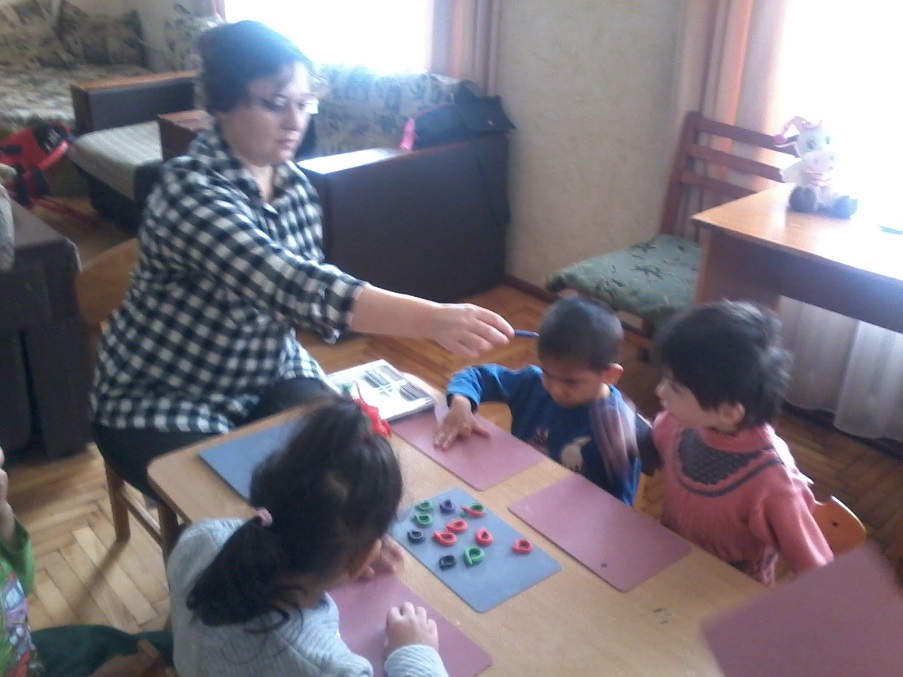 Наші заняття:
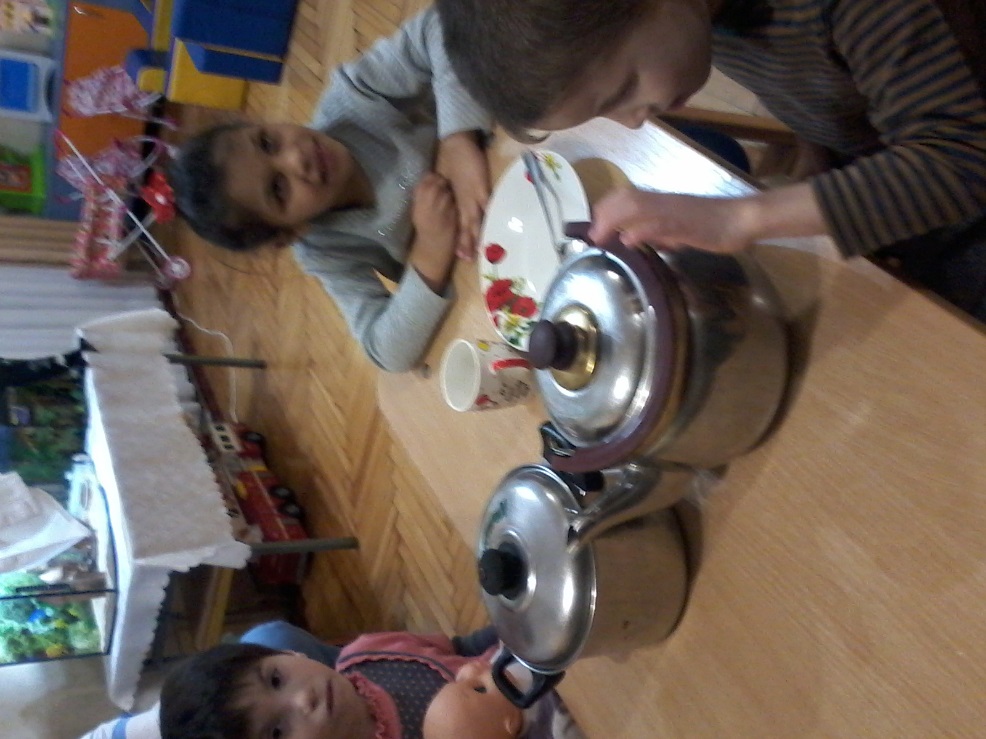 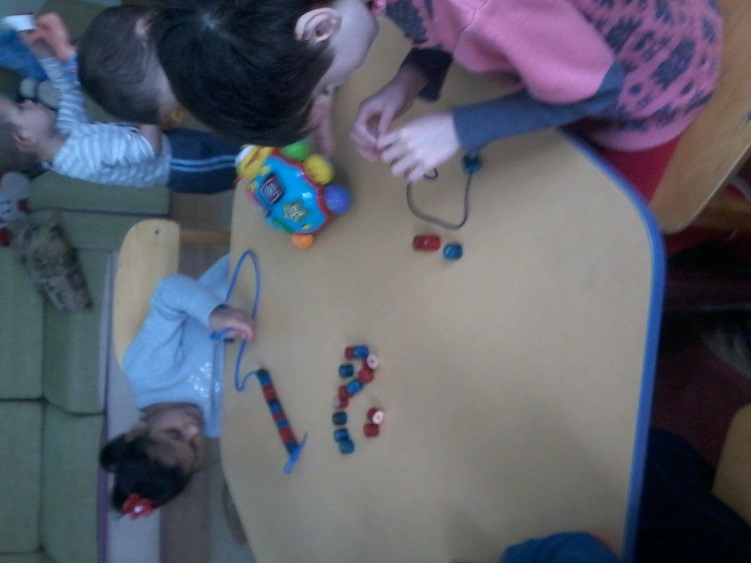 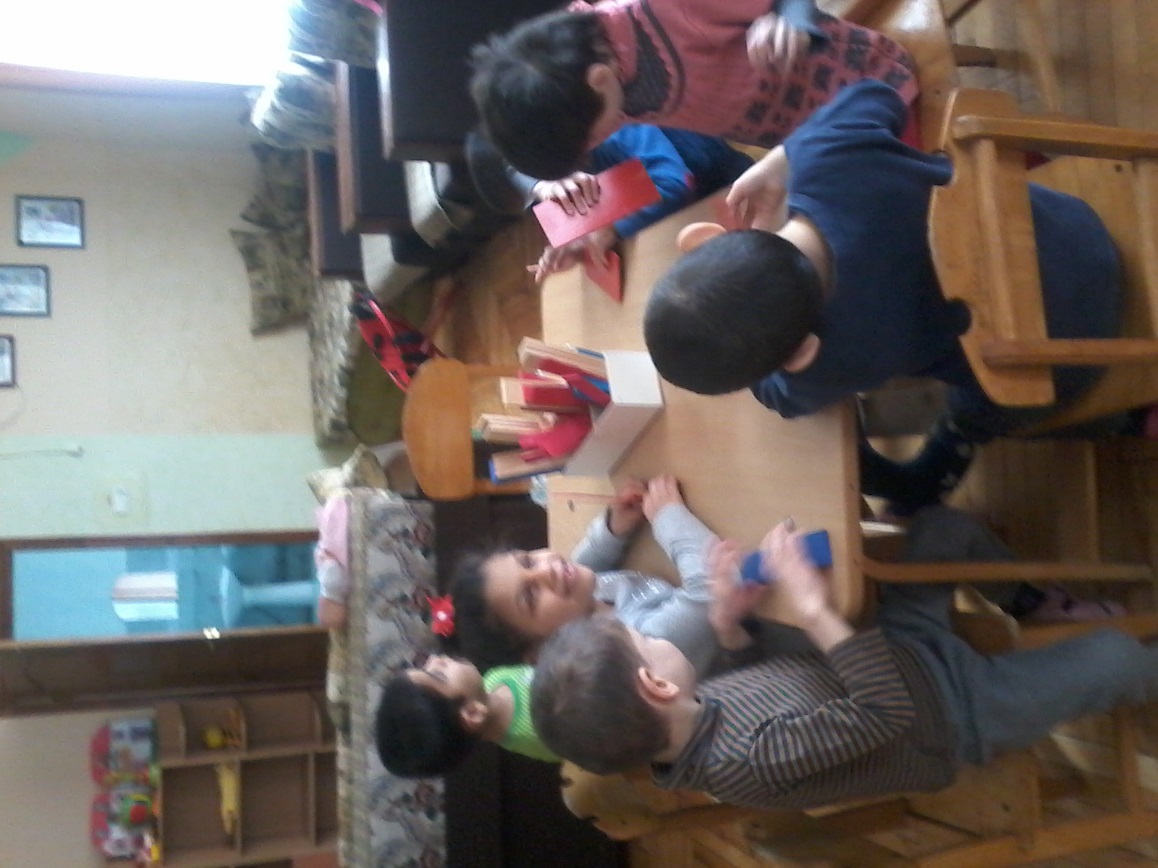 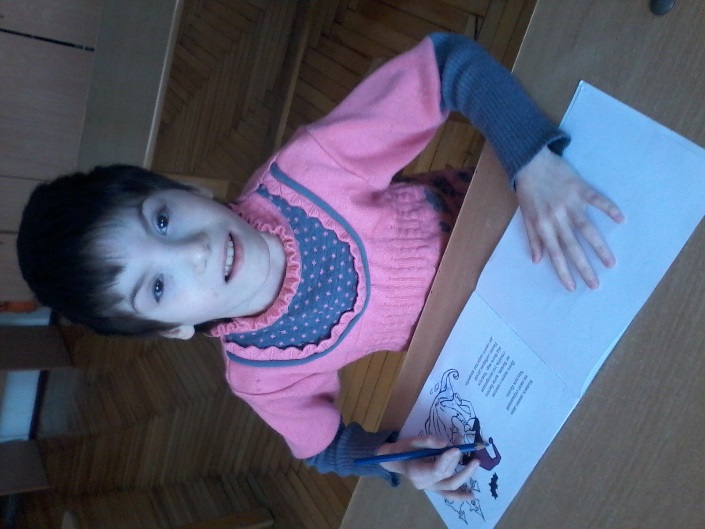 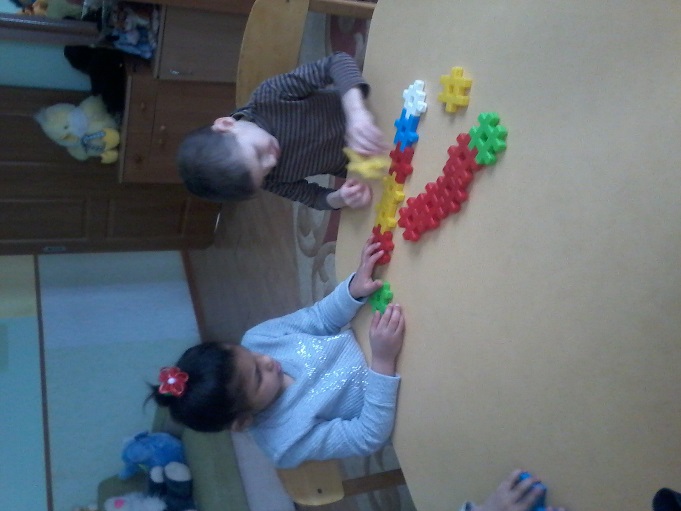 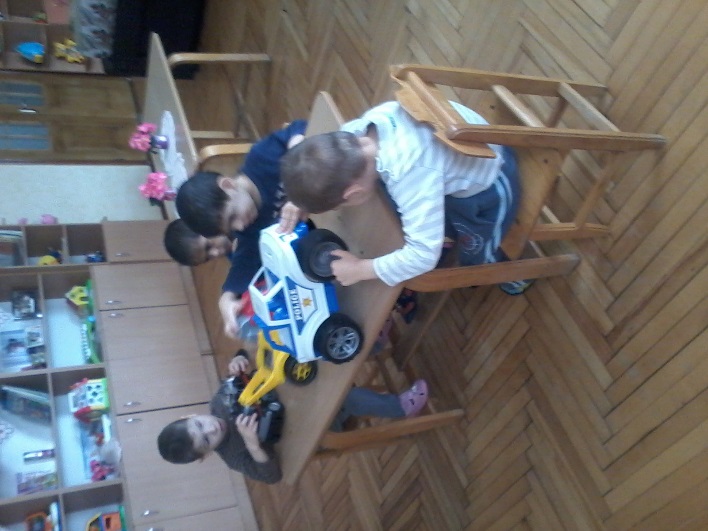 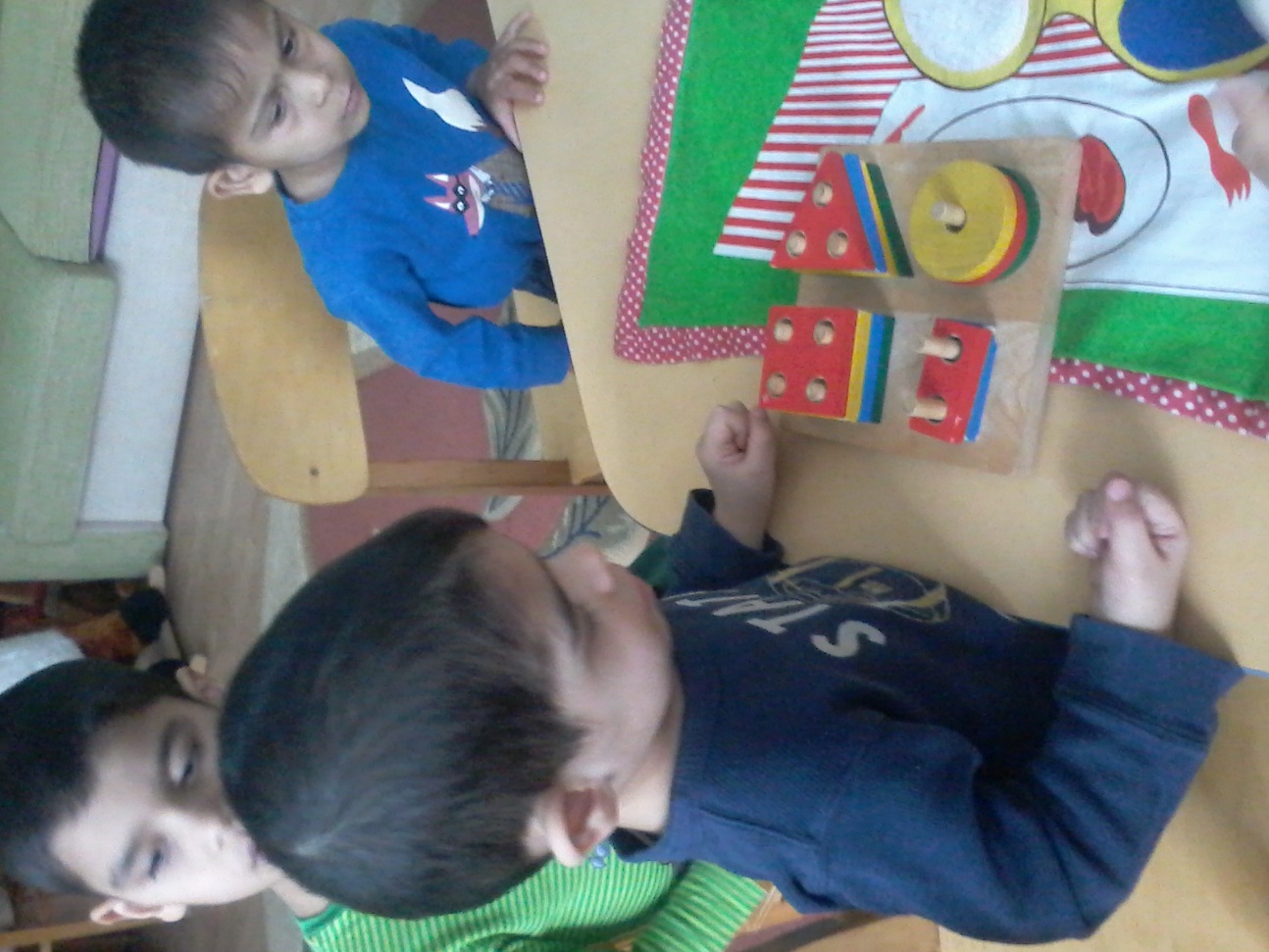 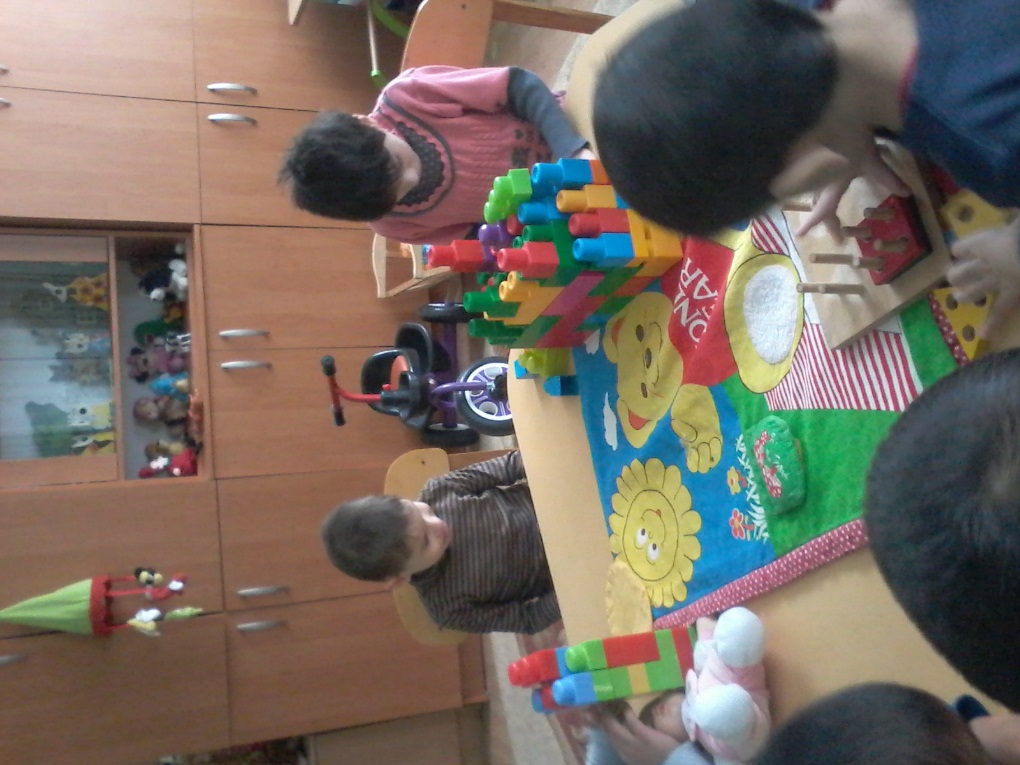 Наша прогулянка
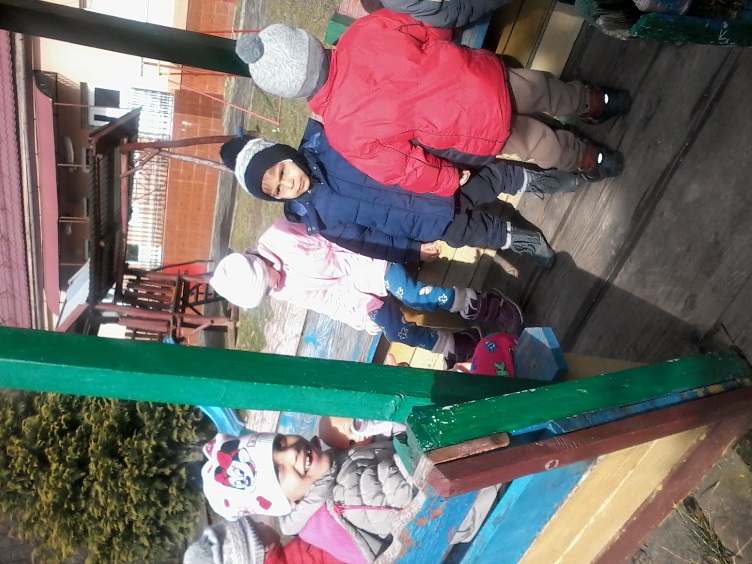 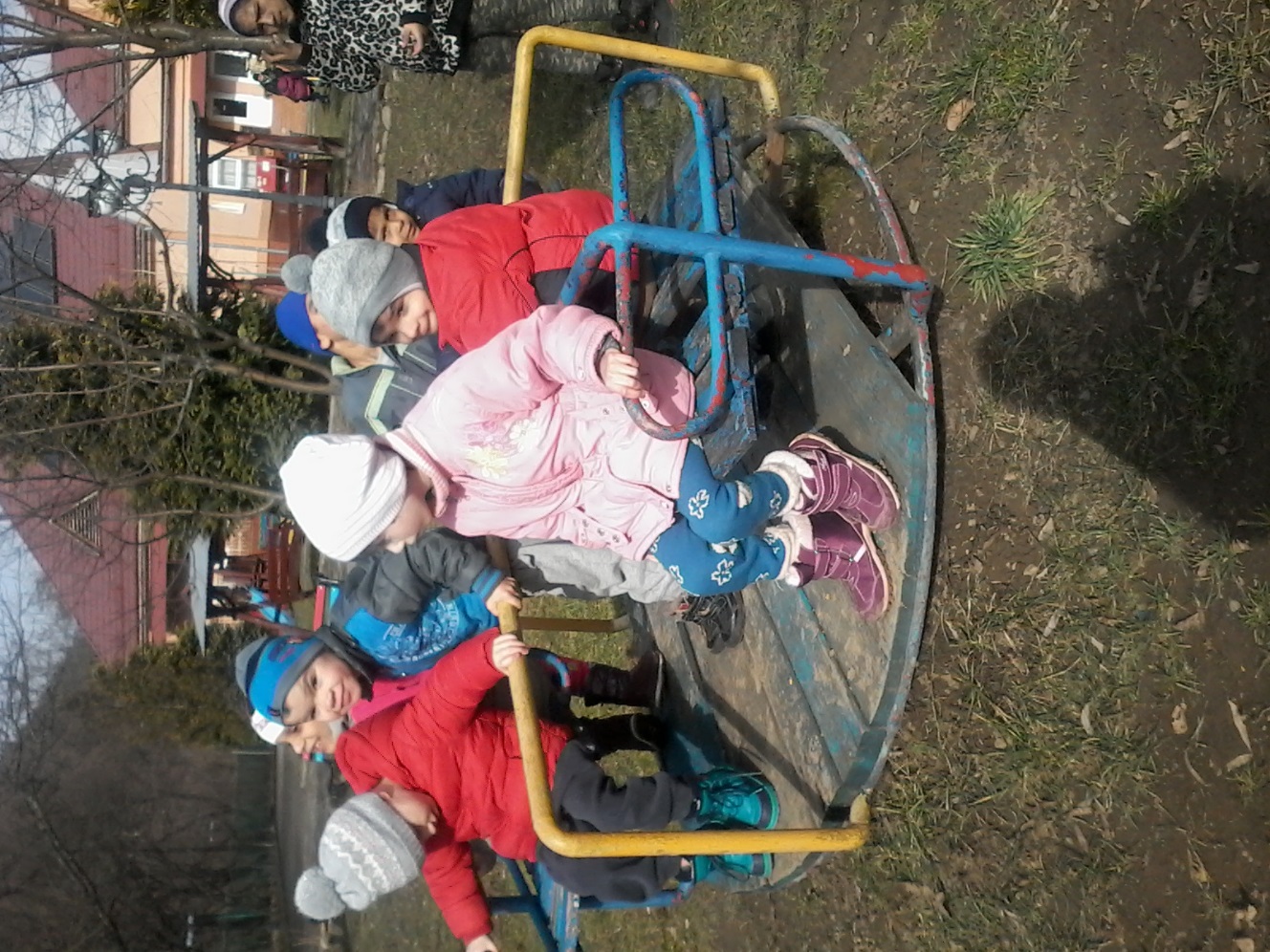 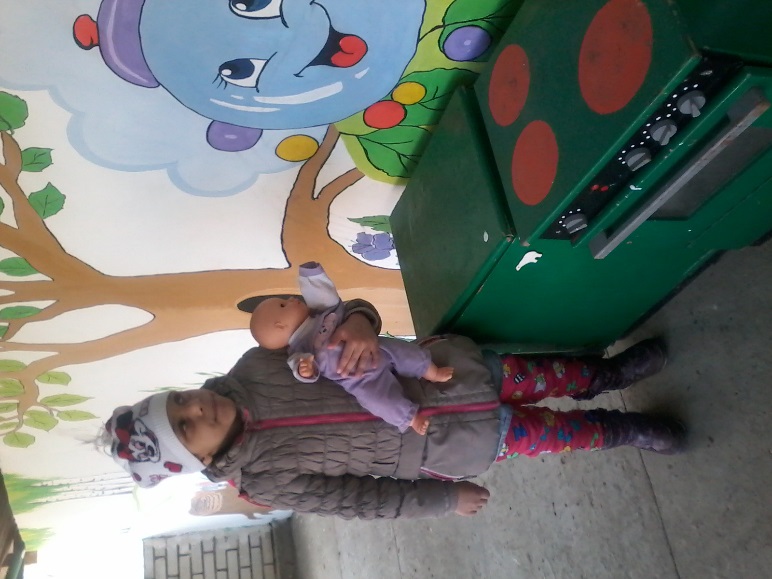 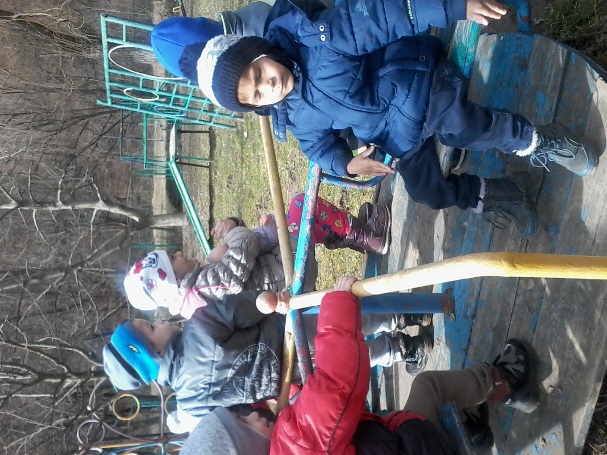 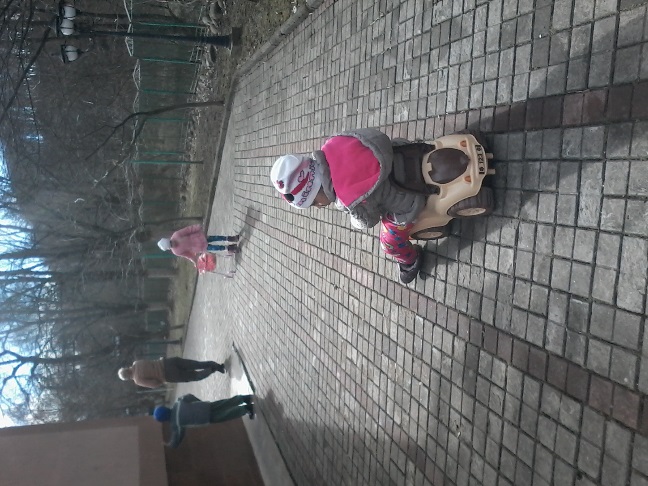 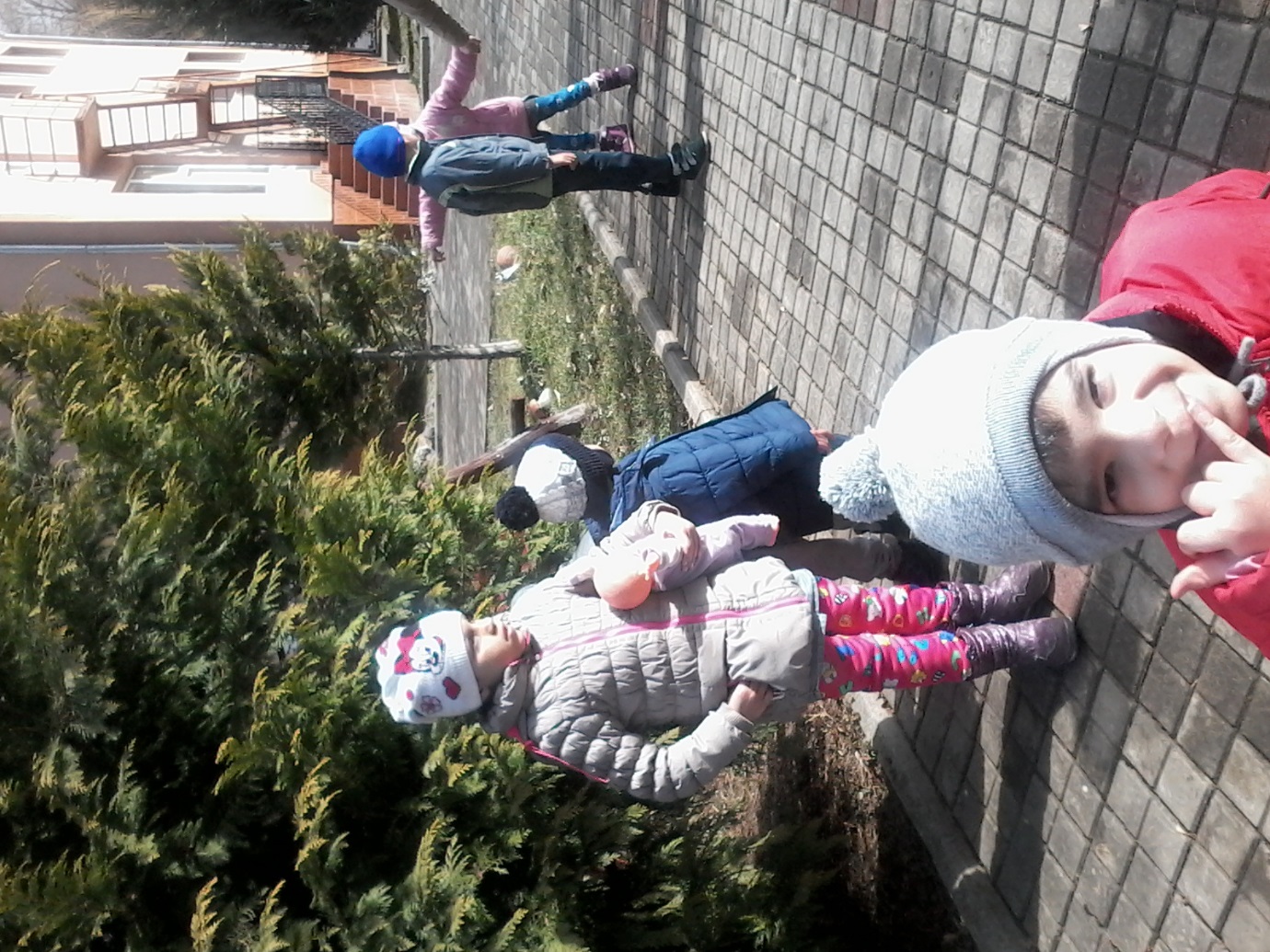 Наші ігри
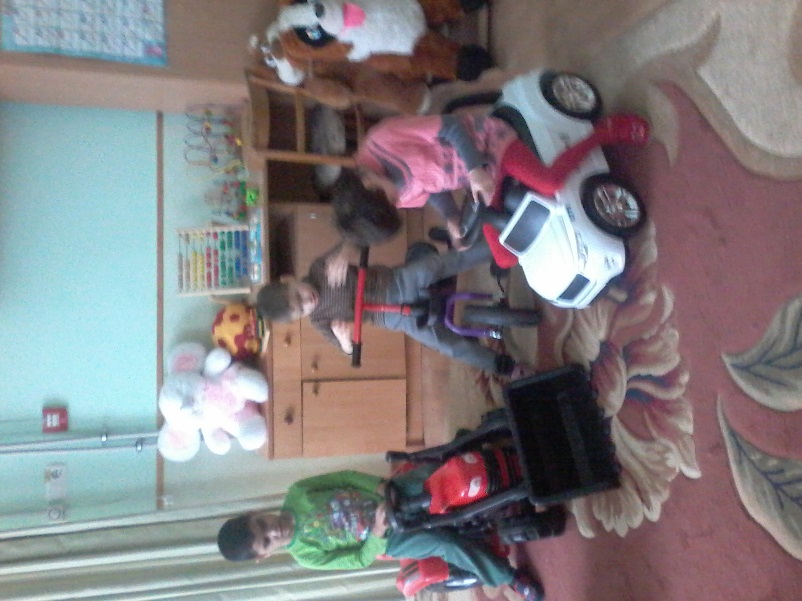 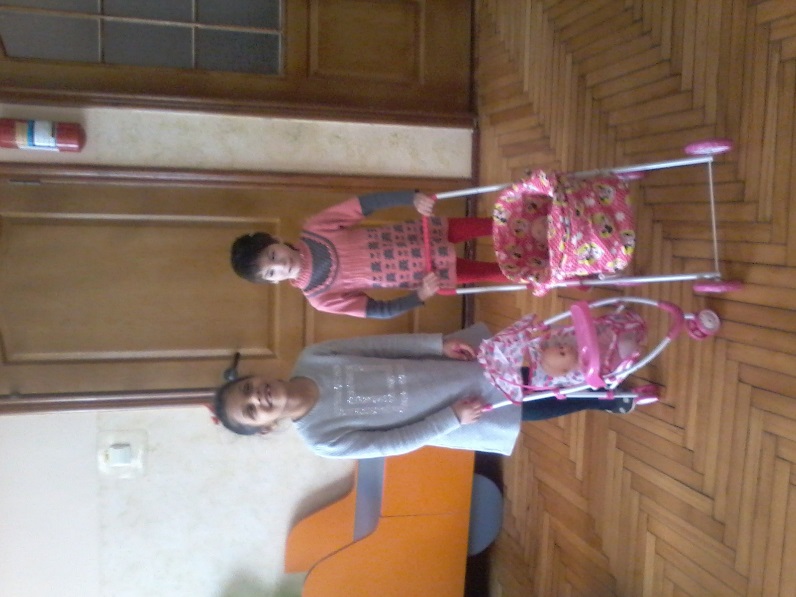 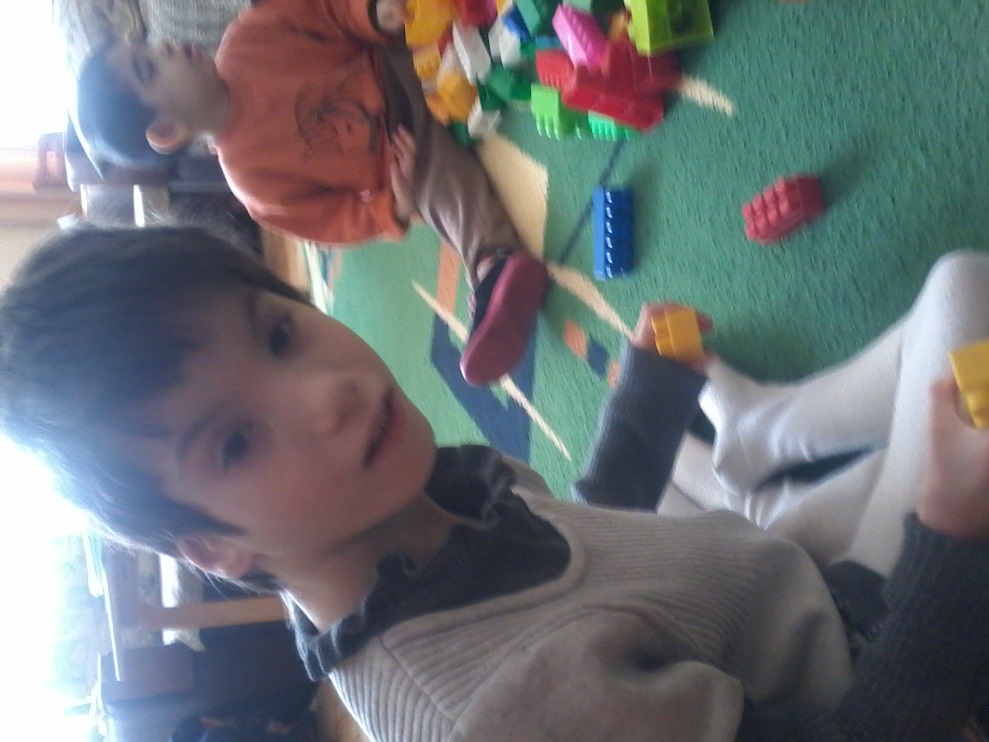 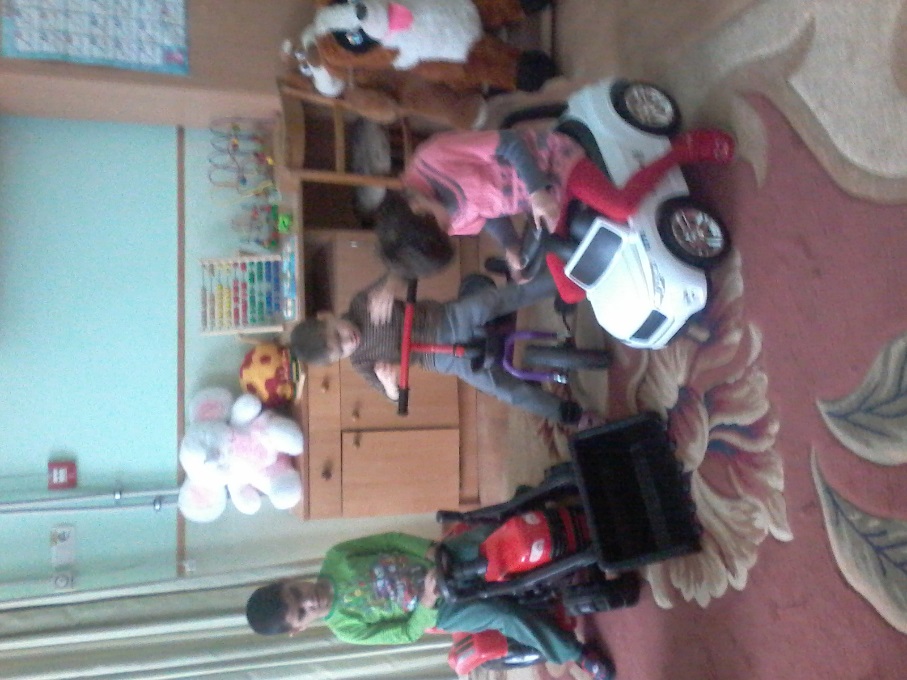 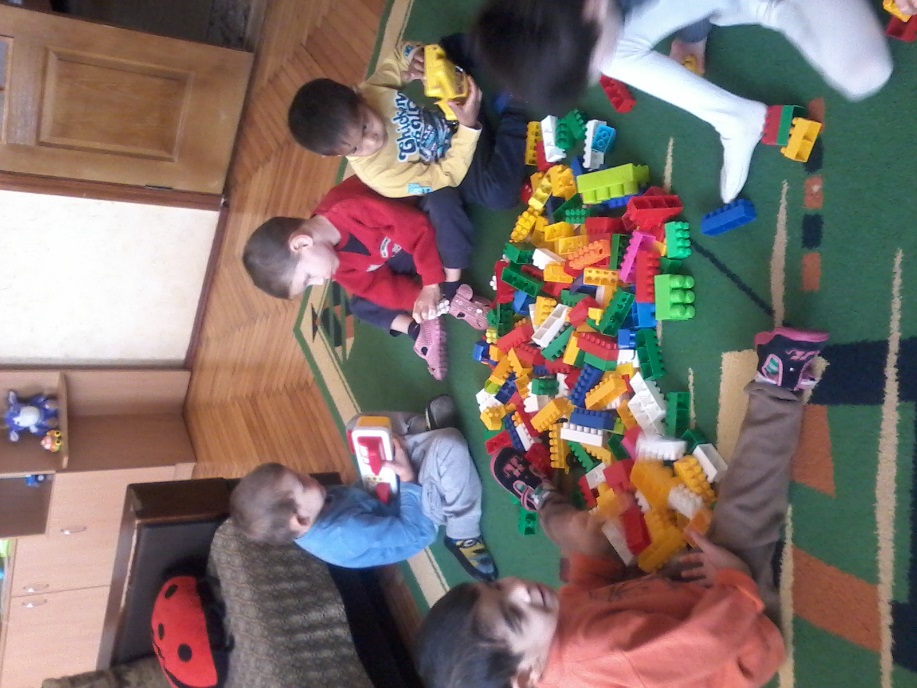 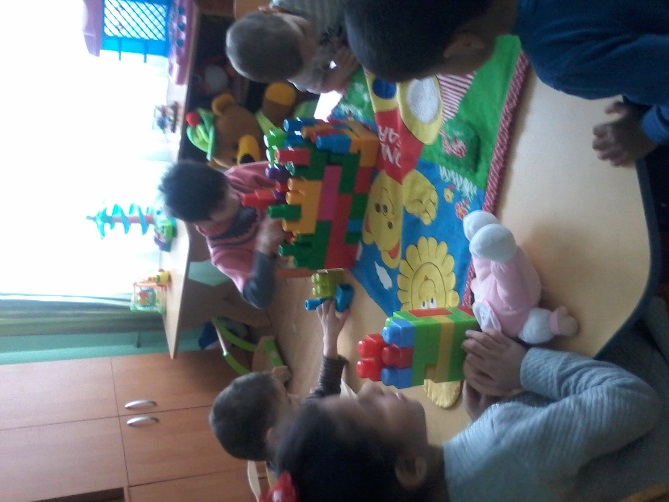 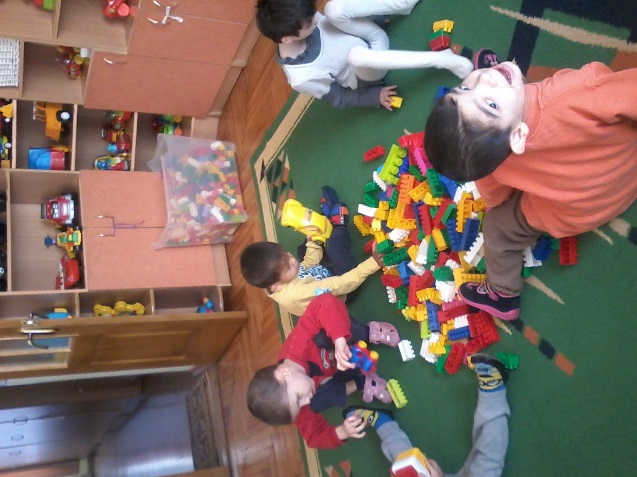 Наші свята:
Зустріч святого Миколая
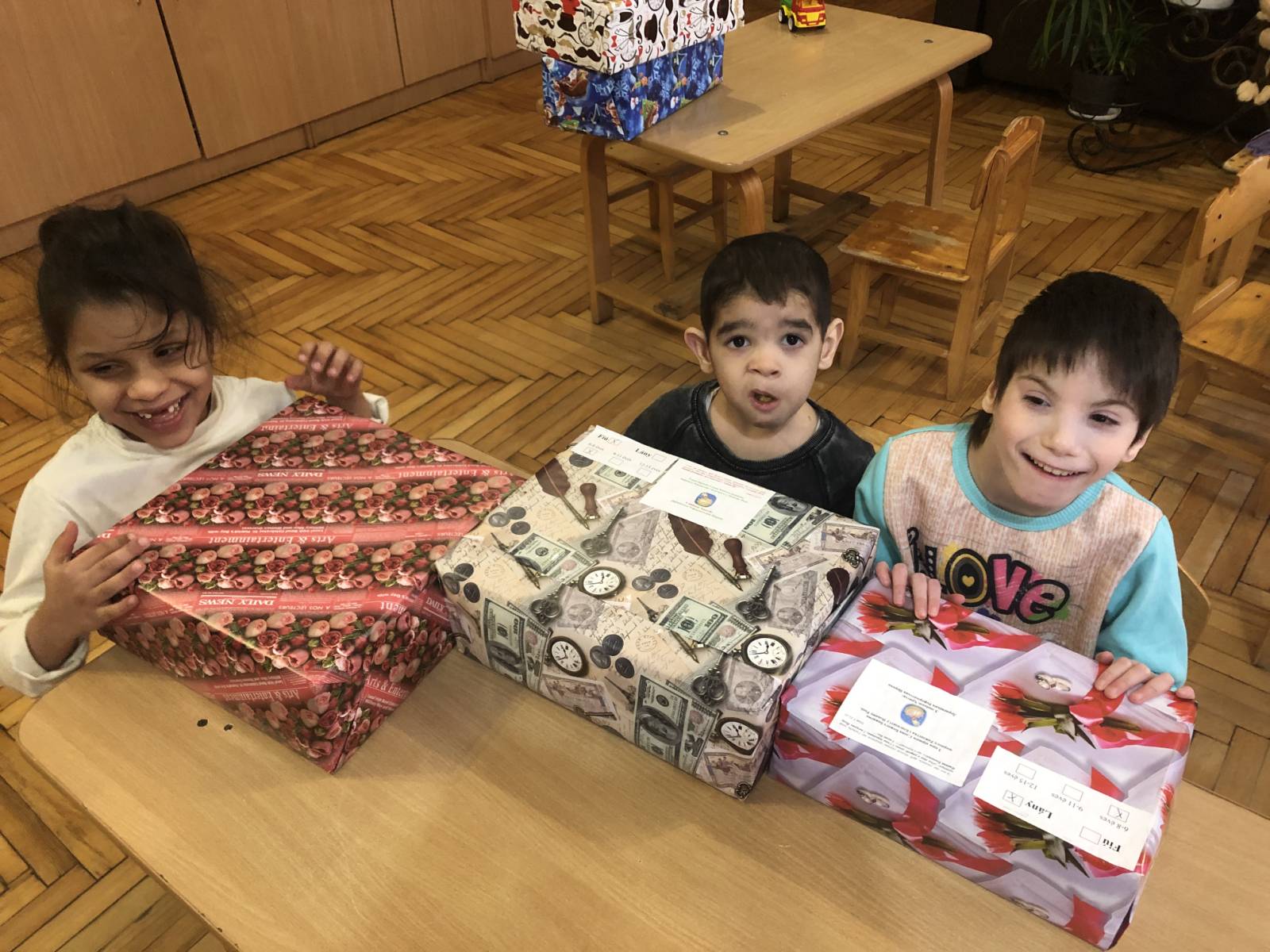 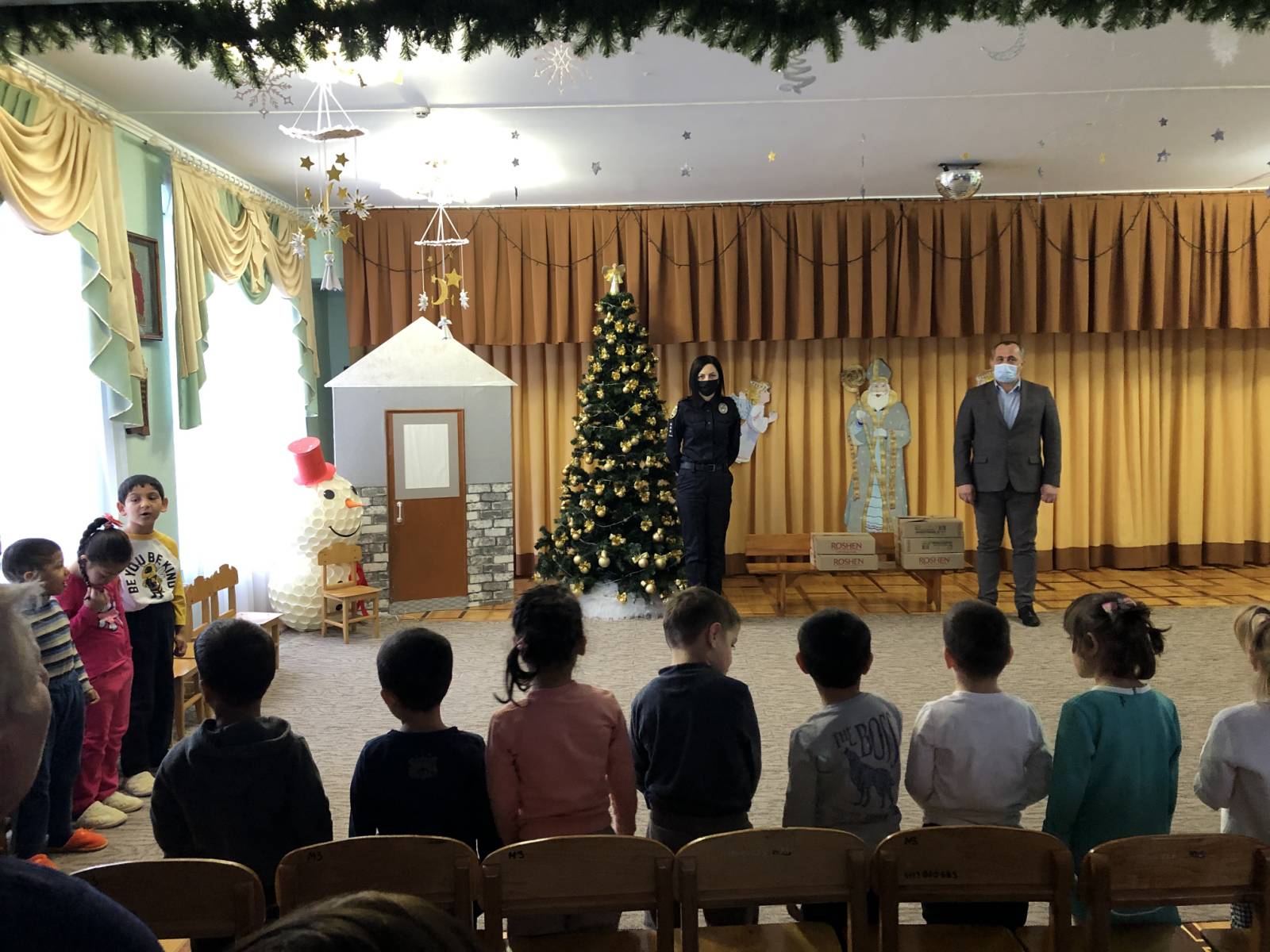 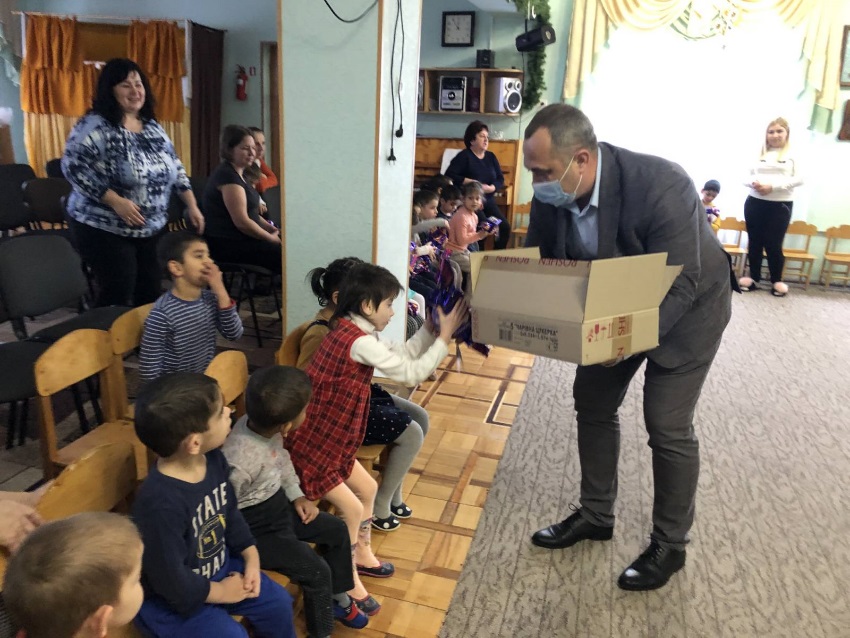 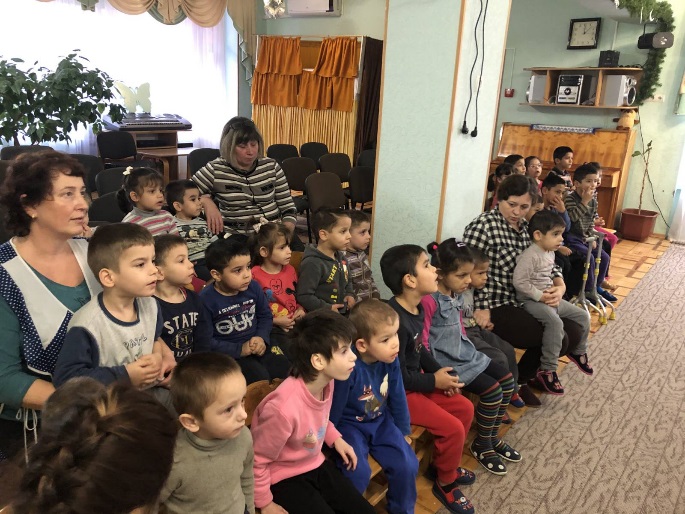 Зустріч нового року
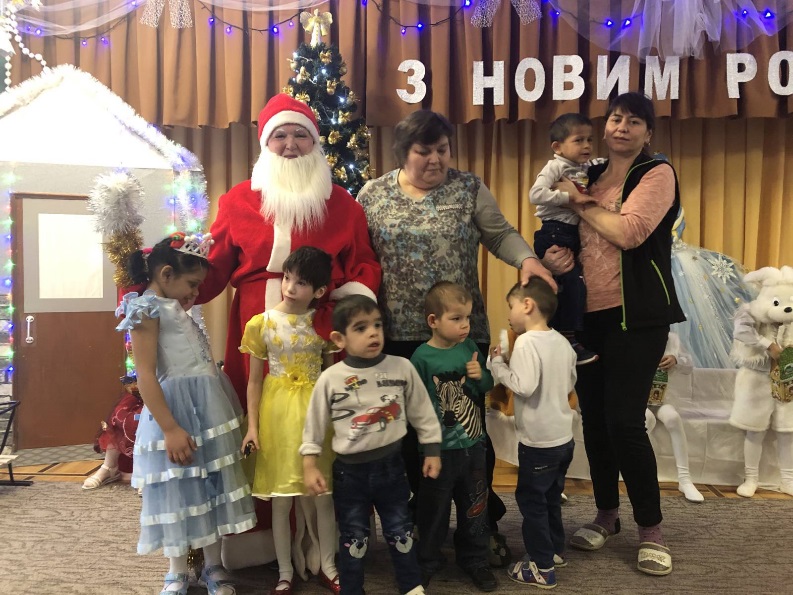 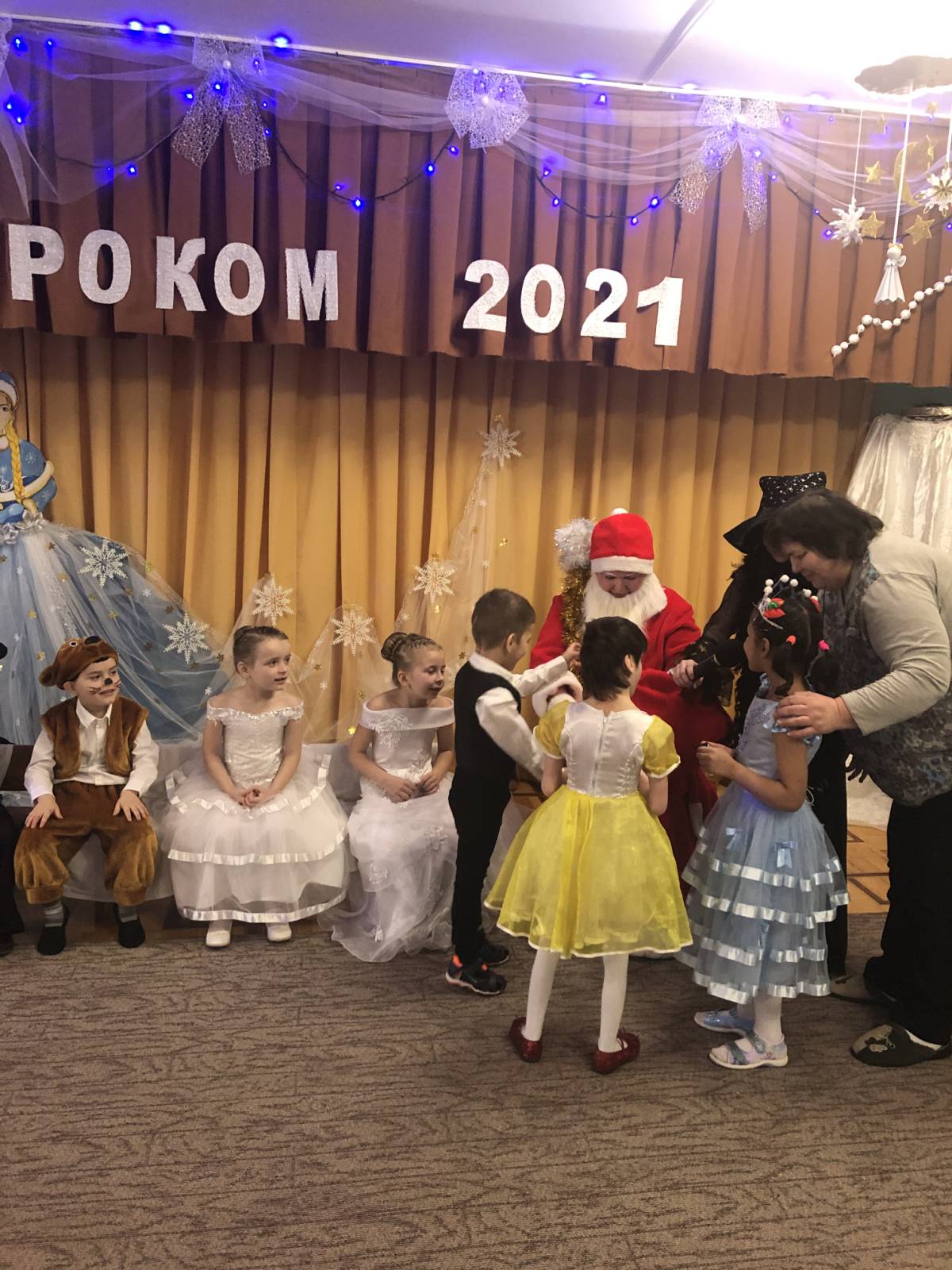 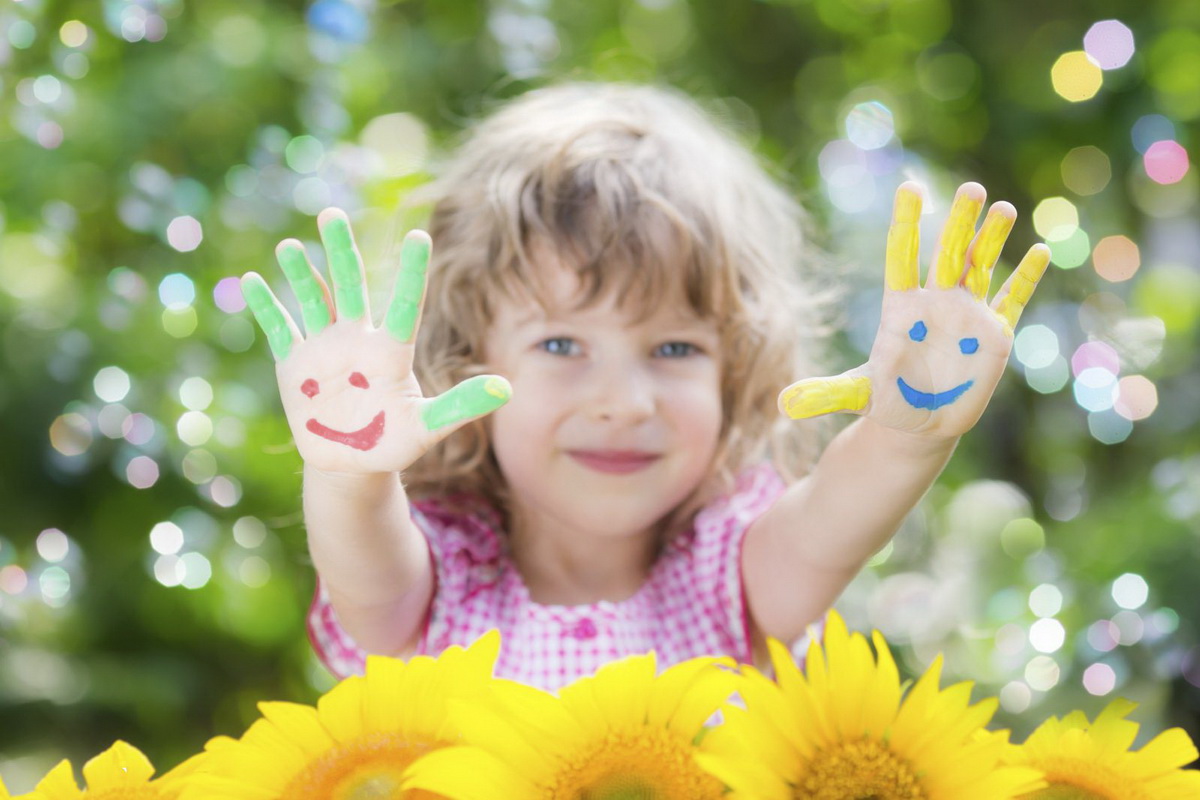 Від педагога залежить, чим стане серце дитини – ніжною квіткою чи засушеною корою. Заповітна мрія кожного мислячого педагога – щоб серце вихованця було чутливим до кожного слова вихователя, щоб дитяча душа відгукнулась, мов ніжна струна, на тонку музику його душі".
В. О. Сухомлинський.
Дякую за увагу